How to open a Browser
Browser?
A web browser is most commonly used to access information on the web/internet.
2
Types of Browsers
There are eight popular web browsers:
Google Chrome
Firefox
Opera (Android) 
Internet Explorer
Safari (IOS)
Microsoft Edge
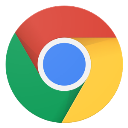 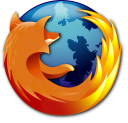 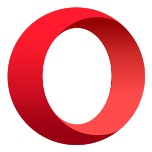 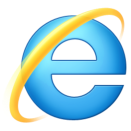 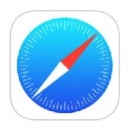 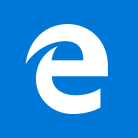 3
Opening a Browser
Option 1
Press the icon on the taskbar
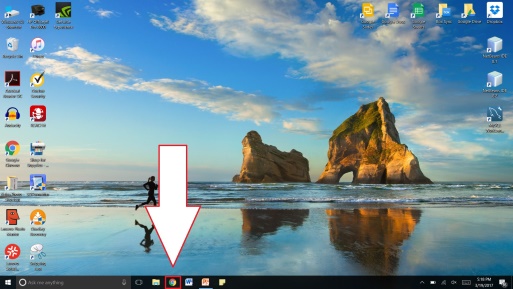 4
Opening a Browser
Option 2
Double-Click the desktop shortcut
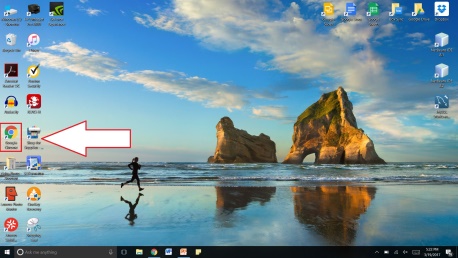 5
Google Search
Go to www.google.com
Search your keywords in the search bar
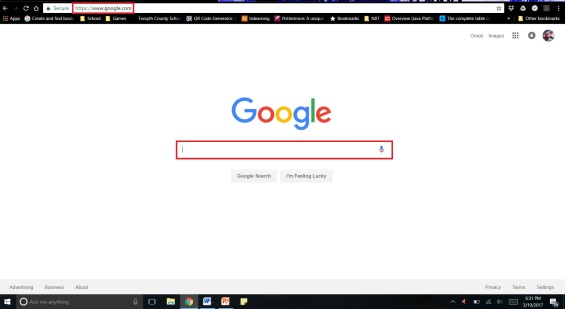 6
Any Questions?
Thank You!
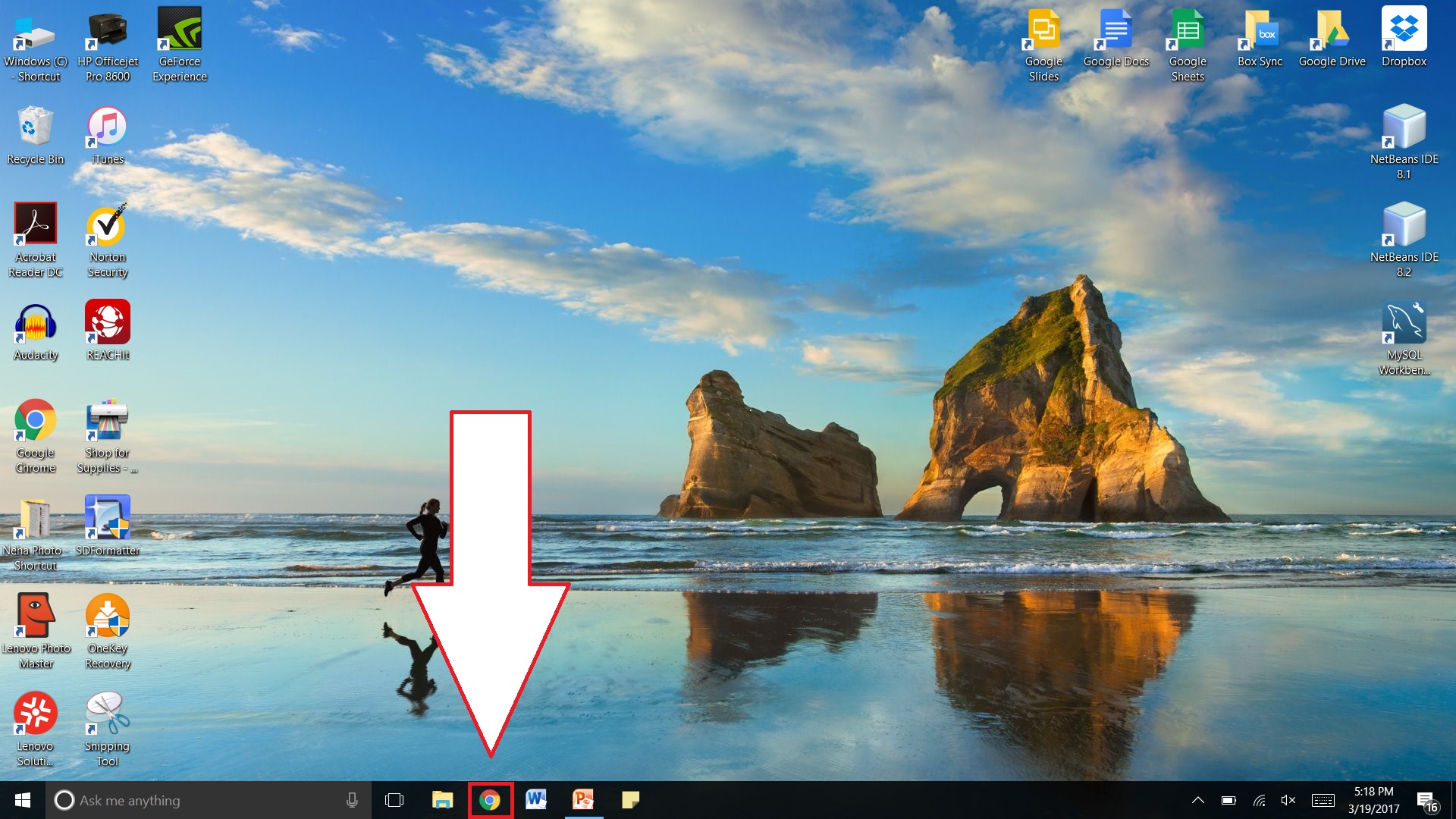 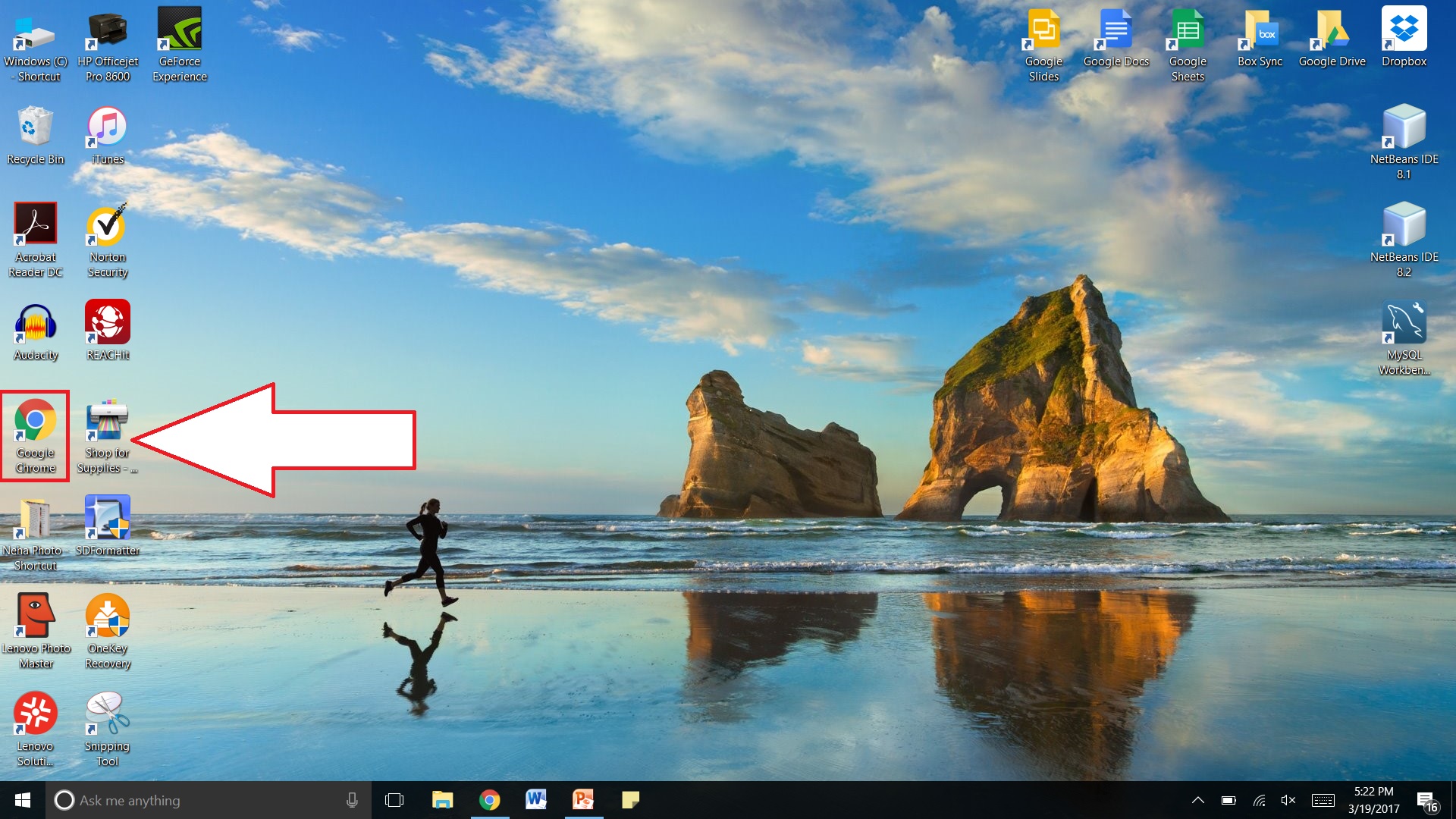 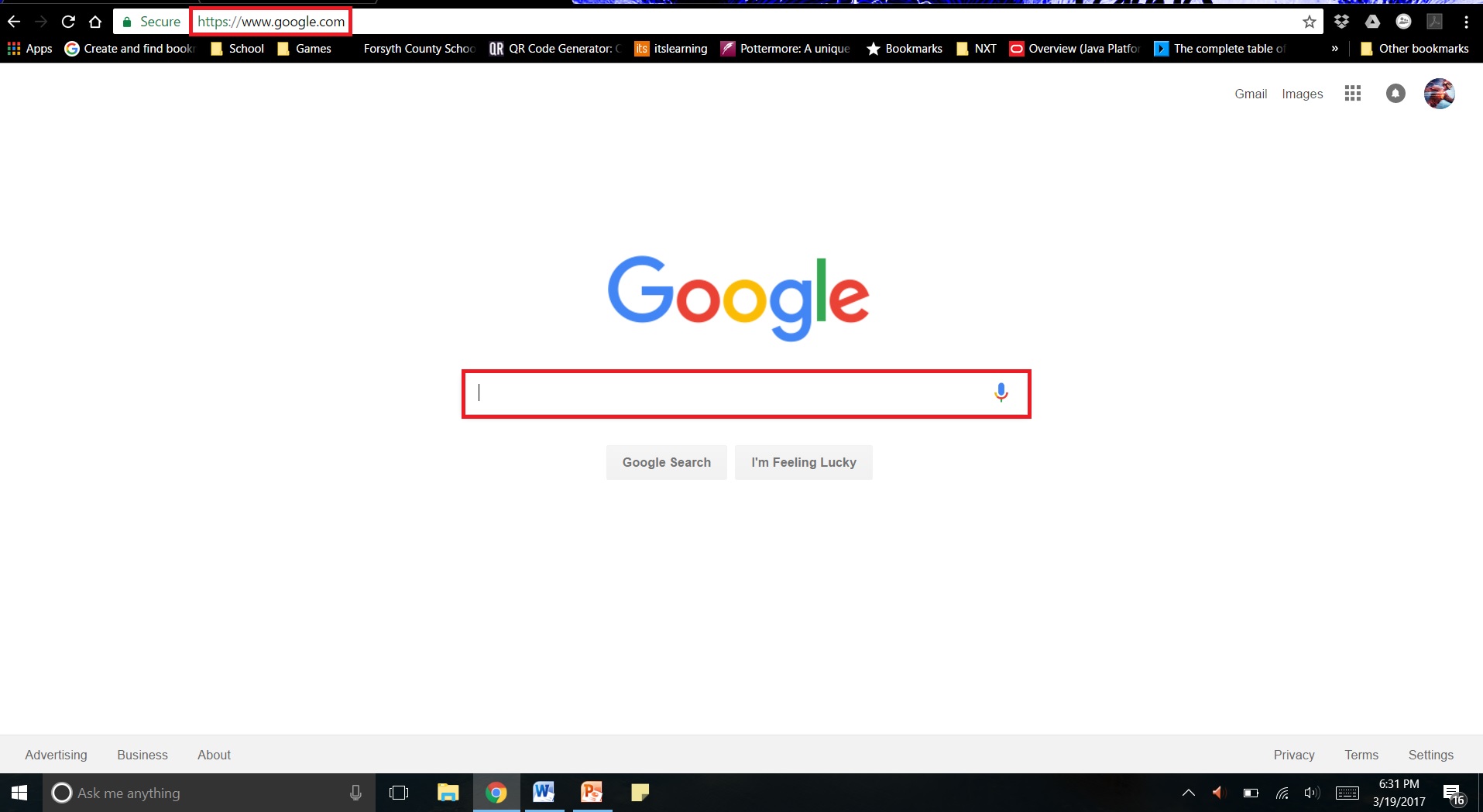